Fostering Success:Evaluating the sine qua non collaboration of the New Hampshire Foster Parent Training Program and the Use of Collaboration Evaluation and Improvement Framework (CEIF) to Educate Stakeholders
Suzanne M. Moberly, med, cagsGranite state college, concord, New Hampshire, USAPlymouth state university, Plymouth, new Hampshire, usa
Abstract
State of New Hampshire’s Division of Children, Youth, and Families (NHDCYF)
 Education and Training Partnership (ETP) at Granite State College
 Collaborate to provide a licensing training program for prospective foster, adoptive and relative caregivers
 Fostering Success study evaluates efficacy of program
 Will framing the study within Collaboration Evaluation and Improvement Framework (CEIF) (Woodland & Hutton, 2012) help this sine qua non collaboration of stakeholders understand how their overlapping structures influence their mutual goal of preparing future foster parents to meet challenges of parenting children in care?
Gratitude to:
Woodland, R. & Hutton, M. (2012). Evaluating Organizational Collaborations: Suggested Entry Points. American Journal of Evaluation. 33(3) 366-383. DOI: 0. 77/0982 402440028
Definition of terms:
sine qua non – elemental essence relative to evaluation: “shared purpose” (Woodland & Hutton, 2012).
Shared purpose as defined by Woodland & Hutton, 2012
“Two or more entities…come together or stay together…to do something that could not otherwise be accomplished in isolation”  (p. 370)
New Hampshire Division of Children, Youth, and Families (DCYF) & Education and Training Partnership (ETP) at Granite State College
16 year relationship in providing education & training to prospective and licensed caregivers 
 Neither organization could accomplish goals without the collaboration of the other
 Relationship between NHDCYF & ETP example of ETP example of a complex system of interorganizational collaboration 
 “Nested” simultaneous structure includes intraorganizational and interprofessional relationships
Purpose of the Study
Determine if commonalities exist in the personal motivations of individuals seeking to become licensed caregivers.
Ascertain if resource parents feel that the FACES (Foster and Adoptive Care EssentialS) training program adequately prepares them to have a child placed in their home.
Determine if there is a correlation between positive placement outcomes and the amount of training that people receive to become licensed caregivers through the state foster parent program.
See if the evaluation results support increasing the FACES training hours to include, for example, an advanced trauma course, a deeper investigation of shared parenting, and/or required courses for families seeking adoption, etc.
Steps of CEIF: Step 1
Operationalize collaboration
 Educate yourself on types of and need for previous evaluations
 Problem within the existing research:
 Focused on the intended outcome through quantifying how many foster parents did this or that
 Actual value of the programs has been overlooked
Question: How to structure an evaluation of a foster training program and incorporate an assessment of its value to its various stakeholders?
Simultaneously offering concrete data to support whether or not it contributes to “what evaluators refer to as social betterment” (Mark et al, 2000 & Weiss, 1998 as qtd. in Julnes, 2012). 
 “[Michael Scriven] argues that, ‘evaluation is not just the process of determining facts about things (including their effects)…[rather] an evaluation must, by definition, lead to a particular type of conclusion – one about merit, worth, or significance’”(Scriven, 2003, p. 16 as qtd. in Alkin, Vo, & Christie, 2012, p. 29).
Note: “For Scriven, ‘valuing’ is the central component of evaluation and is what distinguishes evaluation from other types of systematic inquiry” (Alkin, et al., 2012).
Price, Chamberlain, Landsverk, and Reid (2009) state:
“One of the desirable outcomes of any parent training would be enduring changes in foster- and kin parent-child rearing practices.”
 How to quantify what is in essence a very qualitative entity by virtue of the elemental humanness of the subject being examined?
 Is Kirkpatrick Four Levels of Evaluation applicable to a family system?
Transfer of knowledge through levels impacted by how the organization as a whole, including supervisors, supported, used, and reinforced the training material (Kirkpatrick & Kirkpatrick, 2006, p.78).
CEIF Step #2 (Woodland & Hutton, 2012):	Identifying and mapping out communities of practice
NHDCYF selected four District Offices to serve as the sample districts for the state
Two rural (Littleton and Claremont, NH), two urban (Keene and Laconia, NH)
 Primary stakeholders: staff and resource parents from the four Districts
 Staff: 
Foster Program Resource Workers – responsible for matching children with resource families
 Permanency Workers – work with families to transition a child in care to reunification with birth parents, adoption, or long-term placement
 Head & Assistant Supervisors
Foster Parent Program Supervisor for the state and Resource Parents who agreed to participate in the study
CEIF Step #3: Monitor stage(s) of development (Woodland & Hutton, 2012)
Pre and post surveys developed for FACES participants
 Questions for face to face interviews developed
 Limitations? Are all stakeholders included?
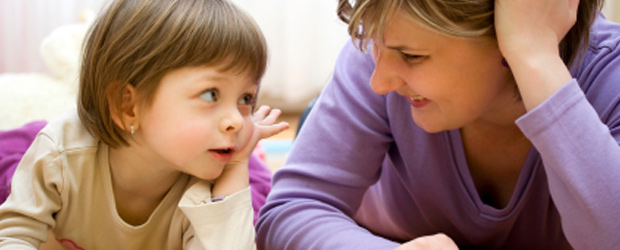 Stakeholders Interviewed
Total of 23 resource parents, represented 17 homes:

20 foster parents, including 5 parents who had adopted children that they had fostered
3 additional parents awaiting adoptions of children to become final
1 relative caregiver who adopted her grandchild
2 respite parents
Staff Interviewed
Total of 15 staff members
3 District Office supervisors
4 assistant supervisors
4 resource workers
2 permanency workers
1 Child Protection Social Worker (CPSW)
1 Independent Service Organization (ISO) Foster Care Specialist
ISO’s are independent social service agencies who recruit and manage foster cases in conjunction with the state
CEIF Step #4
The evaluator assesses levels of integration including interorganization and intraorganization overlapping structures (Woodland & Hutton, 2012)

 Determines how the levels of connectivity or gaps thereof influence the probability of achieving the intended outcomes at multiple levels of overlapping connectivity
 Step 4, applied to data collection and analysis, has direct utility in highlighting strengths as well as areas in need of improvement
Conclusions and ImplicationsCEIF Step #5 (Woodland & Hutton, 2012)
Asses cycles of inquiry in which the evaluator and the evaluand analyze quantitative and qualitative data to make collaborative decisions to achieve mutual goals (p. 368)
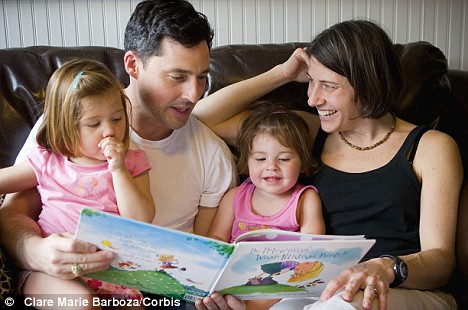 Fostering Success Sine Qua Non (CEIF) Results
Well before conclusion of face to face interviews, pre and post FACES surveys of course participants analyzed
Served to support consideration to revised resource family recruitment campaign
 Survey results revealed motivation of prospective families to adopt as well as balancing the needs of the state to provide a sufficient  number of foster homes
Face to Face Interviews
Direct correlation with results of the FACES Training Surveys
 Approximately 35% of licensed parents in study adopted children in their care or in the process of adopting (4% are hoping to adopt children in the future, totaling 39%)
 Approximately 40% of the prospective foster or adoptive parents identify as seeking to adopt
 Comparison of the results of the survey to the actual experience of current resource parents
 Supports the need for NHDCYF to reassess the current efforts to attract and recruit future resource parents
Results of the evaluation reveal the sine qua non of three intersection and equally important aspects of the perceived success of individual resource parents’ experience in parenting the children in their care:

The level of preparedness of individual parents is directly influenced by the level of training they have received to meet the specific needs of the child in their home
Their own level of professional or personal experience in parenting children, which is interrelated to the need and type of additional training a specific parent may require
The degree to which they believe they are a valued partner with NHDCYF staff in caring for the child, which includes timely and appropriately responsive communication between the staff and parents
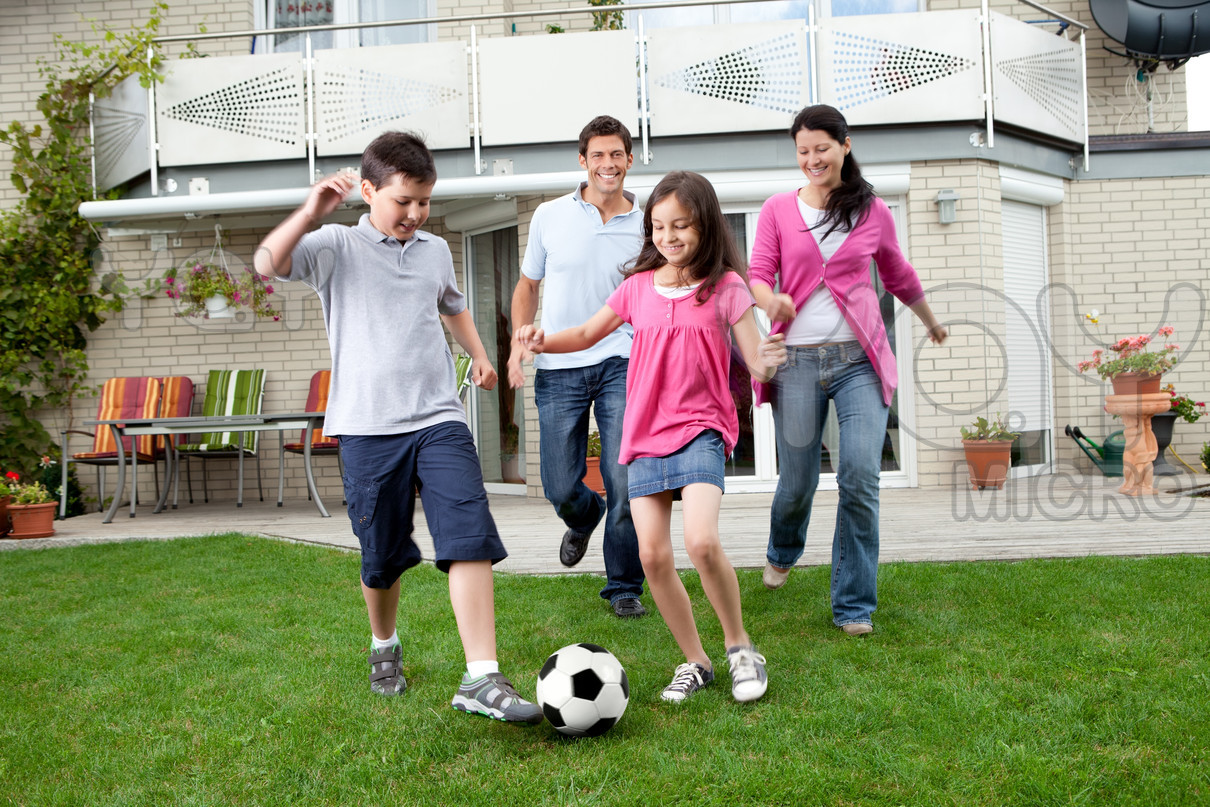 The symbiotic relationship of these factors serves the sense of a “shared purpose” and continuing need for extensive and examined levels of collaboration between the intersecting systems.
Scriven (2012) urges evaluator to consider the “value” of a particular program under evaluation.
Majority of stakeholders perceive FACES training as a valued starting point in preparation to become a licensed resource parent in the State of New Hampshire
 100% of the respondents value the program as a means to continue their education
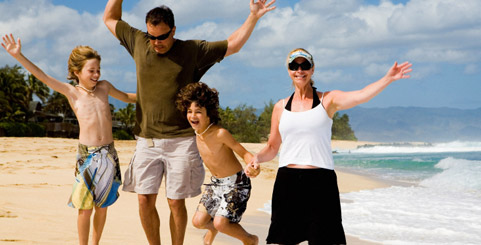 Staff interviewed unanimously concurred that additional advanced mandatory training for current and future resource parents has the capacity to improve outcomes and assist resource parents in more effectively meeting the diverse needs of children in their care
Resource parents expressed the need for additional training correlates
Only significant difference
Request for specific content and types of training
Resource parents requested more training on understanding and navigating the child welfare system
Results of the evaluation support need for revisions of State Foster Care Regulations
That resource parents complete additional mandatory training beyond the initial FACES training
 As the collaborative team continues to analyze and interpret data collected from the study, the team will continue to evaluate how to improve outcomes for children in care by more effectively educating and preparing resource parents
Recommendation:
Assess alternate means of transfer of learning to direct application within the family system
Team may conclude that another assessment tools, Bloom’s Revised Taxonomy or Structure of Observed Learning Outcome (SOLO) (Clark, 2013), may be a more appropriate tool than Kirkpatrick’s 4 Levels
Additional training of NHDCYF staff to create a more uniform level of support for resource parents
Conclusion
Addressing individual factors (education experience, parenting experience, resource parents’ perceived support of DO staff) all work together to contribute to ability of resource parents to meet the needs of children in care
Improving potential for consistent outcomes achieves:
“The ultimate goal…what evaluators refer to as social betterment” (Mark et al, 2000 & Weiss, 1998, as qtd. in Julnes, 2012)
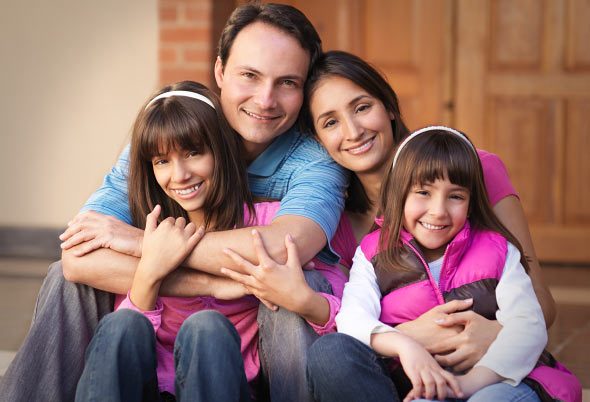 CEIF is a useful tool in understanding the totality of resource parents’ needs and experience
 As Scriven says, assessingand understanding the value of this experience contributes to Fostering Success
Thank you!
References
Alkin, M.C., Vo, A.T., & Christie, C.A. (2012). The evaluator’s role in valuing: Who and with whom. In G. 	Julnes (Ed), Promoting valuation in the public interest: Informing policies for judging value in 	evaluation. New Directions for Evaluation, 133. 29-41.
Jules, G. (2012). Managing valuation. In G. Julnes (Ed). Promoting valuation in the public interest : 	Informing policies for judging value in evaluation. New Directions for Evaluation, 133. 3-15.
Kirkpatrick, D. & Kirkpatrick, J. (2006). Evaluating training programs: the four levels. 3rd ed. San 	Francisco, CA: Berrett-Koehler Publishers, Inc.
Price, J., Chamberlain, P., Landsverk, J. & Reid, J. (2009). KEEP foster-parent training intervention: 	model; description and effectiveness. Child and Family Social Work, 14. pp 233-242 	DOI:10.1111/j.1365-2206.2009.00627.x.
Scriven, M. (2012). The logic of valuing. In G. Julnes (Ed.) Promoting valuation in the public interest: 	Informing policies for judging value in evaluation. New Directions for Evaluation. 133, 17-28.
Woodland, R. & Hutton, M. (2012). Evaluating Organizational Collaboration: Suggested Entry Points. 	American Journal of Evaluation. 33(3) 366-383. DOI: 0. 77/0982 402440028